新经济形势下
玩转“动态”定薪与调薪机制
课程大纲
1、调薪中常见的问题！
2、动态调薪：制度围绕什么动？
3、三种有效的“动态”薪酬组合
4、年度六步调薪法解读
5、年度调薪矩阵的设计
某HR：“HI，今年你们公司调薪了吗？”

甲：“别提了，调跟没调一个样……”

乙：“一说这事我就气不打一处来，打算领完年终 奖就不干了！”

丙：“没啥感觉，反正我就图个安稳，小日子混着， 工资也跟别人一样涨，挺好挺好。”

丁：我们的技术总监因为老板执意发年终奖
离职了！
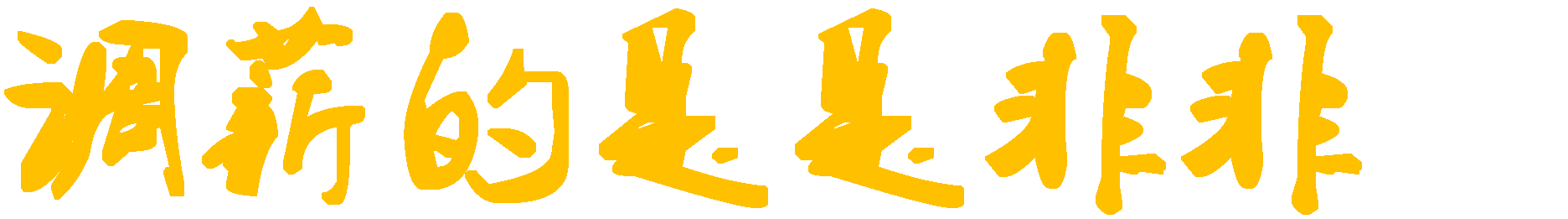 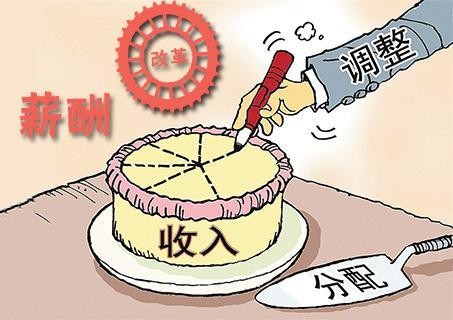 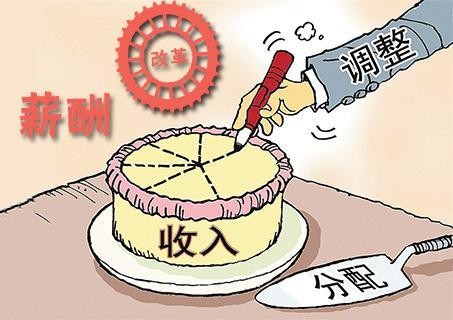 调薪是否非调不可？是否充分考虑企业的经营效益？ 除了调薪是否有更好的激励方式？
是否做了人力盘点、员工能力评估、业绩评估？

是否有章可循？
对于特殊的员工的特殊处理定规则？ 关于合法性的问题？

薪酬调整思考的问题：
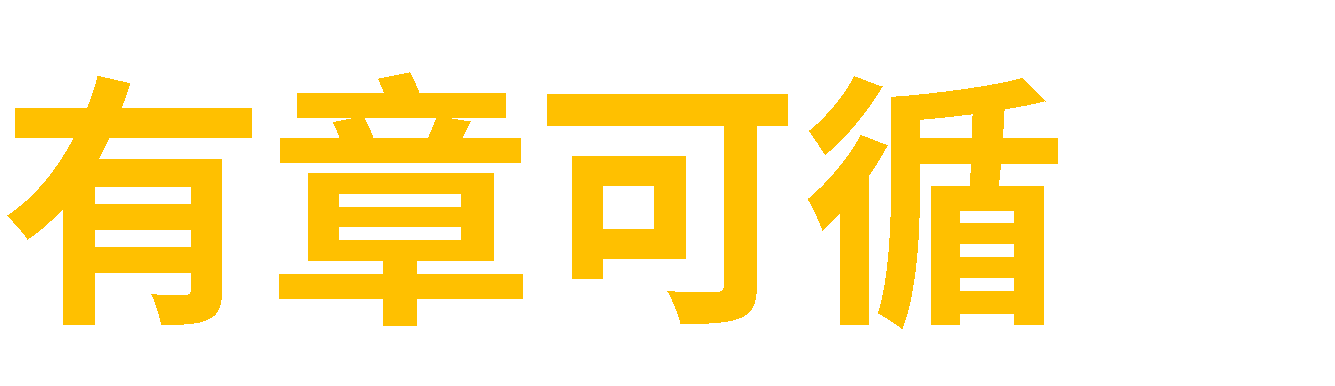 -----动态定薪、调薪规则设计
薪酬包与付薪哲学
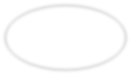 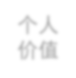 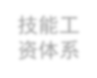 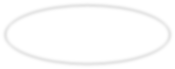 个人 价值
技术岗
技能工
资体系
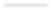 三 种 薪 酬 体
三 大
价  		岗位	 	
值	价值
导
向
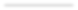 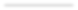 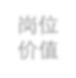 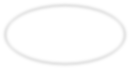 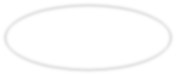 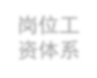 职能岗
岗位工 资体系
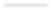 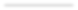 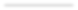 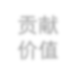 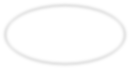 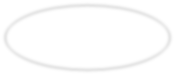 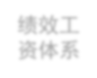 贡献	 	  系 价值
业务岗
绩效工
资体系
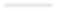 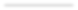 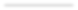 三大价值导向与三种薪酬体系图
薪酬的基本构成
基本薪酬：劳动力的价格。
奖	金：对职工超额劳动的报酬。
津贴补贴：对职工在特殊劳动条件、工作环境中的额外劳动消 耗和生活费用的额外支出的补偿。通常把与工作相联系的补偿 称为津贴，把与生活相联系的补偿称为补贴。
福 利：对职工生活的照顾。
薪酬结构中每一部分的决定因素
决定因素
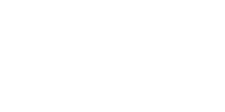 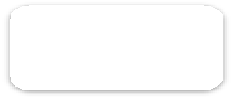 个人价值 岗位价值
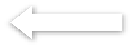 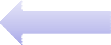 基本薪酬
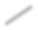 固定薪酬
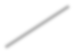 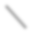 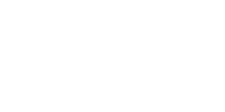 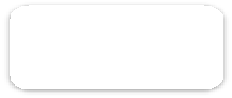 薪 酬 包
体力消耗 费用消耗
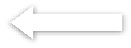 津贴补贴
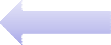 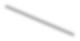 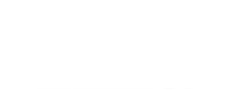 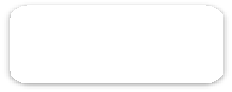 个人业绩 企业业绩
浮动薪酬
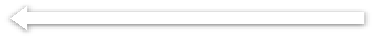 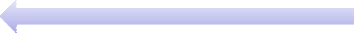 三大价值导向与三种薪酬体系图
有章可循-制度围绕什么动？
组合
结构
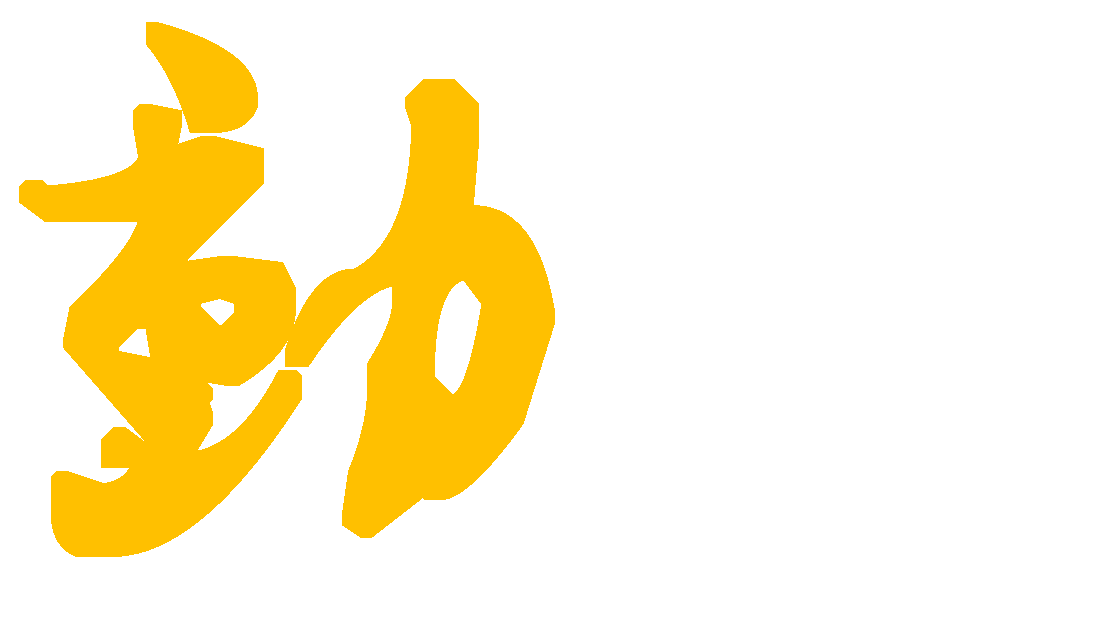 津贴
能力
特补
个人业绩
企	业	业	绩
有章可循-围绕组合
特补
组合
津贴
有章可循-围绕组合
绩效
奖金
企
 	  业
业
绩
组合
年终 奖金
有章可循-围绕组合
能力
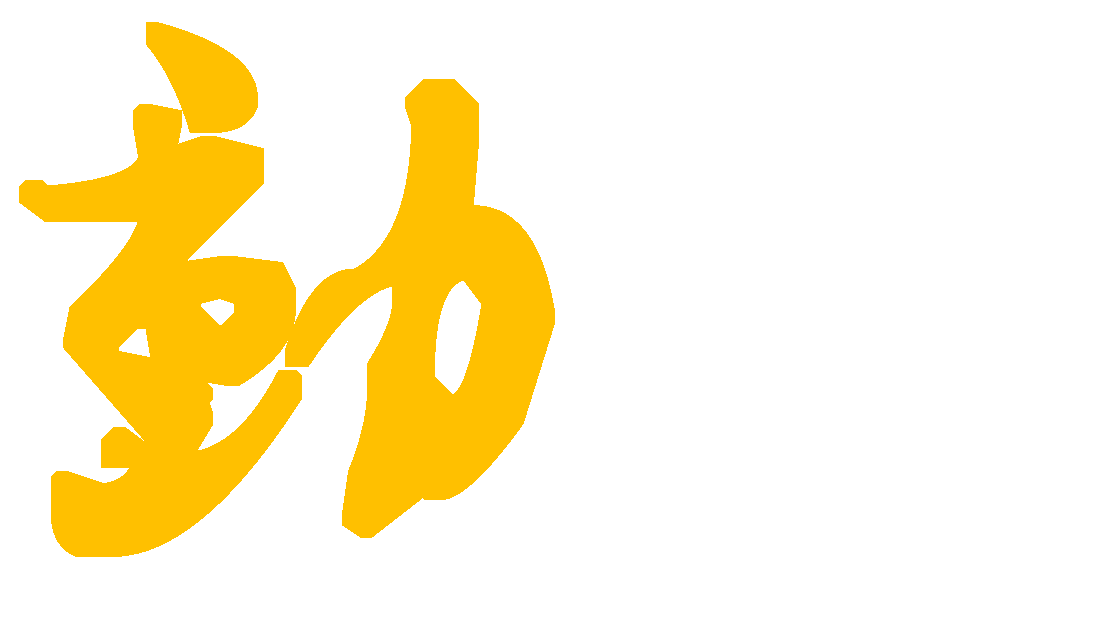 结构
业绩
儒思会员体系——学人资不再那么难！
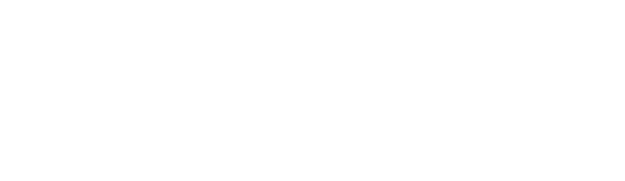 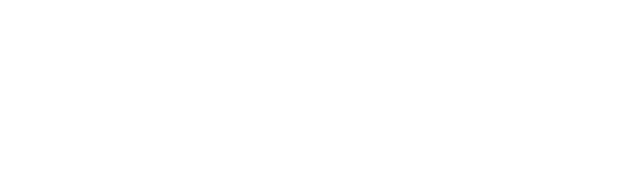 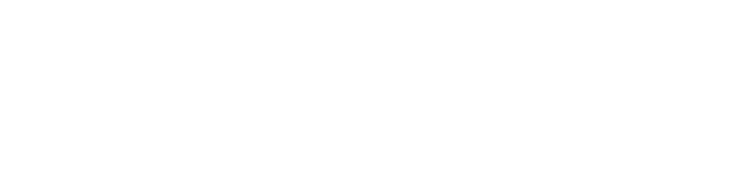 ☆学习平台全模块知识和技能
☆ 学习平台全模块知识和技能
☆学习平台全模块知识和技能
☆ 专家坐诊解惑
☆ 专家坐诊解惑
☆ 绩效薪酬任职资格设计实训营
☆加入儒思学习者俱乐部结伴同行
☆ 各行业方案设计持续训练

☆加入儒思学习者俱乐部结伴同行
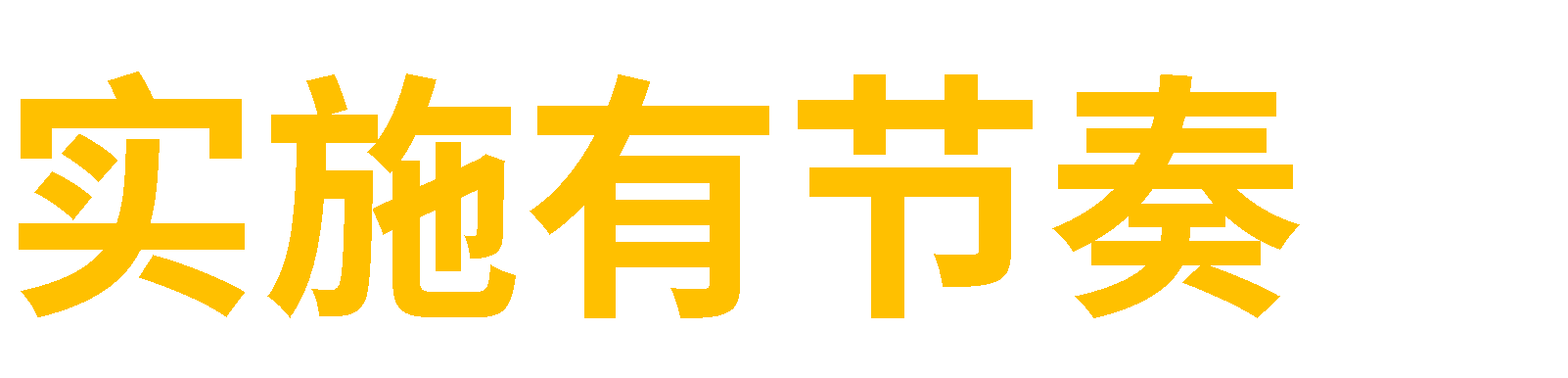 -----六步调薪法分步解读
调薪步骤：
制定调薪草案
及总预算审批
组织实施人员
评价与盘点
HR制定调薪规 则并测算
具体调薪方案 及结果审批
与业务部门负 责人沟通讨论
年度调薪宣讲 与员工反馈
制定调薪草案及总预算审批
宏观预算：
人工成本率、劳动价值分配率、盈亏平衡点

微观分析数据：
利用人力资本效能指标，如人均产出、人力成本投入产出比等与标杆企业对比；

利用外部薪酬数据分析、外部调薪比例等数据，提出调薪的幅度依据；

用优秀人才招聘吸引情况或人员流失情况等数据作为辅助，说明调薪的必要性；
组织实施人员评价与盘点

给谁调？调多少？

业绩、能力两个维度进行盘点：
业绩：指员工在当前岗位上的业绩贡献，可根据员工全年的绩效考核结果确定。
Ÿ能力：用于衡量员工所具备的能力与当前岗位要求的匹配程度，具体可根据岗位任职资格 等工具确定评价标准。
组织实施人员评价与盘点
人岗匹配
高
中
低
业绩
中
高
低
HR制定调薪规则并测算
调薪规则的制定是体现差异化、提高内部公平性的关键手段。

常见的调薪规则分两种：“单维度调薪”和“双维度调薪”。

业绩、能力两个维度进行盘点：
单维度调薪——根据人才盘点结果调薪

双维度调薪——根据人才盘点结果和员工薪酬在宽带中的位置（CR值）调薪
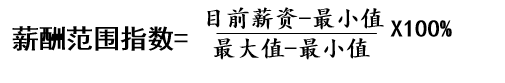 HR制定调薪规则并测算
（1）单维度调薪——根据人才盘点或者业绩调薪
A公司有83名员工，人才盘点结果从差到优分为1-5共5个等级，每个等级的人数 分布及人员年薪总额如下表所示。已知2020年公司的总调薪额度为10%，那么 如何确定每个等级的调薪比例？
HR制定调薪规则并测算
计算步骤：

第一步：根据现有薪资数据确定每个等级的薪资总额占公司薪资总额的
例，得出下表：
HR制定调薪规则并测算
计算步骤：
第二步：确定各级别的差异化调薪比例，在本案例中，先假设人才盘点 结果为3级的人员调薪比例为X，然后依据人才盘点结果等级越高则调薪 比例越高的规则设置其他等级人员的调薪比例，如下表所示：
HR制定调薪规则并测算
计算步骤：
第三步：通过方程式计算出X值，在本案例中，解方程式 1.5X*18.0%+1.25X*43.2%+X*33.2%+0.75X*5.6%=10%，可得出  X=8.45%。
HR制定调薪规则并测算
计算步骤：
第四步：将已得出的X值代入原表中，计算出每个人才盘点结果等级对
应的人的调薪比例，具体数据如下表所示：
HR制定调薪规则并测算
（1）双维度调薪—根据人才盘点结果和员工薪酬在宽带中的位置（CR值）调薪
在人才盘点的区分维度下，再加入CR值的区分维度，CR值指员工薪酬 在薪酬宽带中的位置，计算公式为：
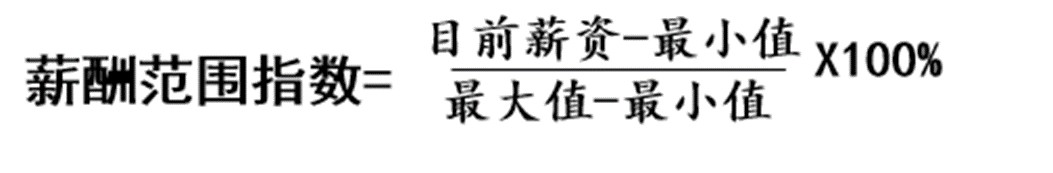 由于市场等因素，新招聘员工的薪资容易高于同岗位的老员工，导致新
老员工间的不公平。在人才盘点结果相同的情况下，CR值偏低的人理应 被给予更大的调薪额度，以逐步纠正这两者间的不合理差距，如此则更 多地体现出了其动态性
HR制定调薪规则并测算
双维度调薪操作流程：
A公司的案例：
把现有员工的薪酬按照CR值的不同分为以下三类：
CR<0.33、0.33<CR<0.66，以及CR>0.66。并结合人才盘点结果的五个等级，  可将现有人员划分成15类。
HR制定调薪规则并测算
双维度调薪操作流程：
第一步：确定调薪比例A。在15个区域中找一个基准区域，将其调薪比例设为X， 并根据人才盘点结果等级越高则调薪比例越高、人才盘点结果相同时CR值越低 则调薪比例越高的原则设置每类人的调薪比例。
第二步：将上述15类中每一类人员的现有薪资求和，并得出其与公司全员薪资 总额的占比B。
第三步：通过等式Σ（A*B）=10%，解方程计算出X值。
第四步：将得出的X值代入上表中，即可得出每一类人员的调薪比例。
制定绩效矩阵练习
请根据以上步骤和信息结 合下图表，制定绩效矩阵
与业务部门负责人沟通讨论
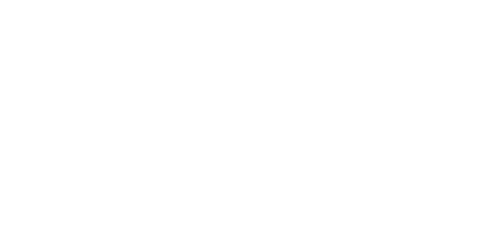 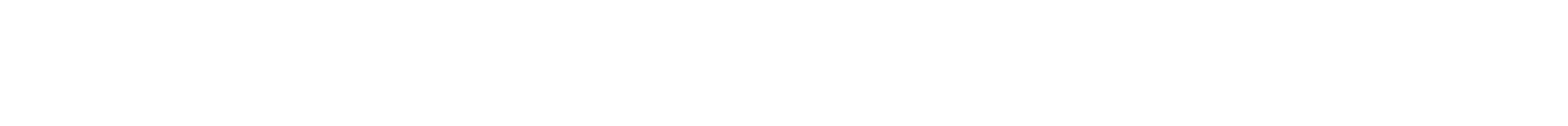 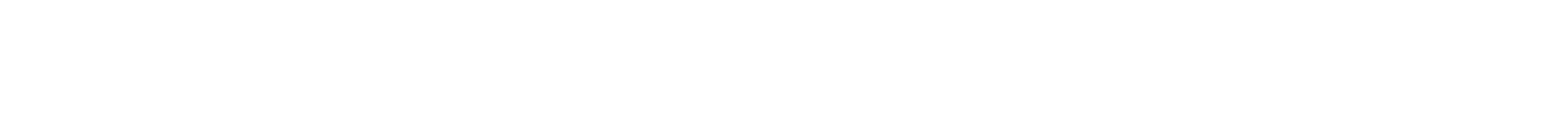 具体调薪方案及结果审批
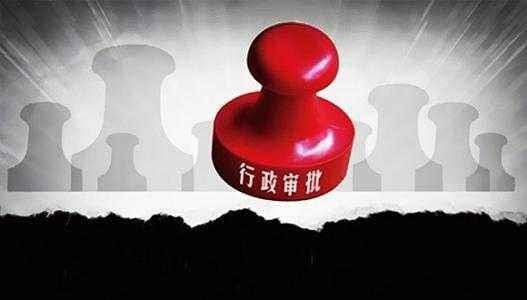 年度调薪宣讲与员工调薪反馈
宣讲会
调薪的整体比例、员工调薪比例的确定依据、相关制度要求
部门负责人一对一反馈
对员工上一年的业绩表现进行评价（可先让员工自我总结后再做点评），且评价观 点要有事实依据。

对员工新一年的工作表现提出期望。
综合上述业绩评价与来年期望，告知新一年度的调薪额度（或比例）、调薪后的薪 资标准与薪资结构（如条件允许，请员工签字确认后收回）。
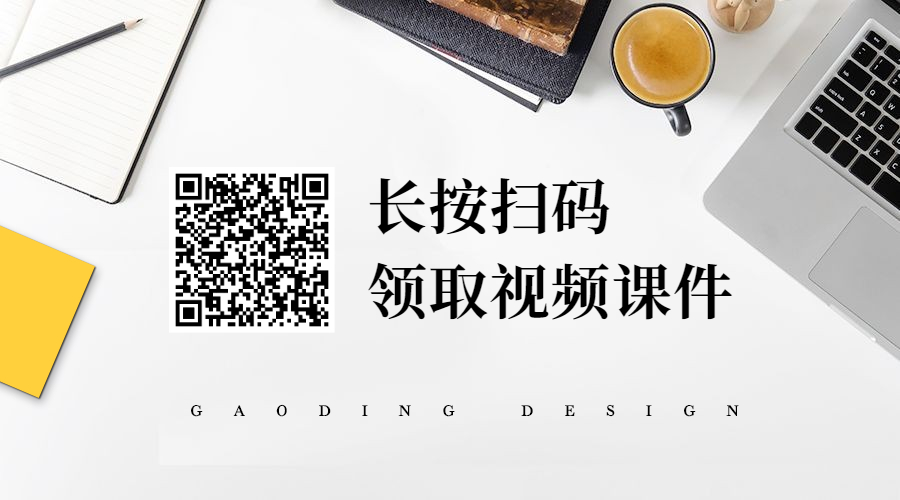